Муниципальное бюджетное общеобразовательное учреждение
 «Средняя общеобразовательная школа №3»
Комикс – как инструмент для лучшего усвоения английского языка
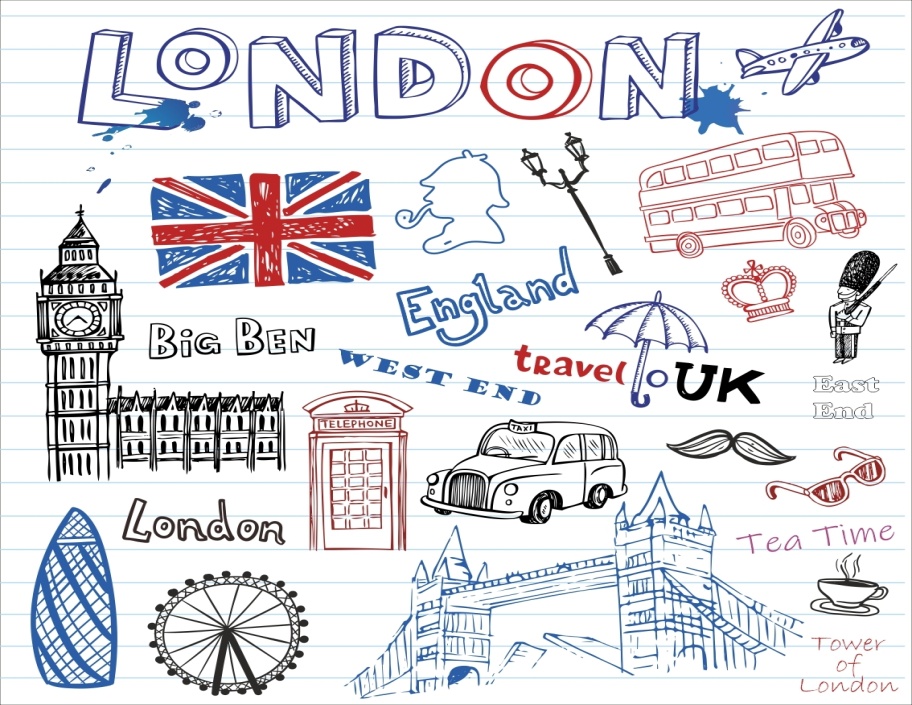 Выполнила: Учитель иностранного языка 
Изъюрова Александра Анатольевна
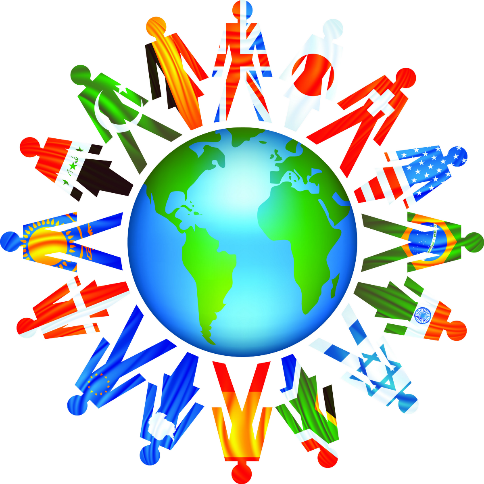 Разделы нашего разговорника
Приветствия и прощания
Приглашения
Извинения
В кафе
Покупки
В школе
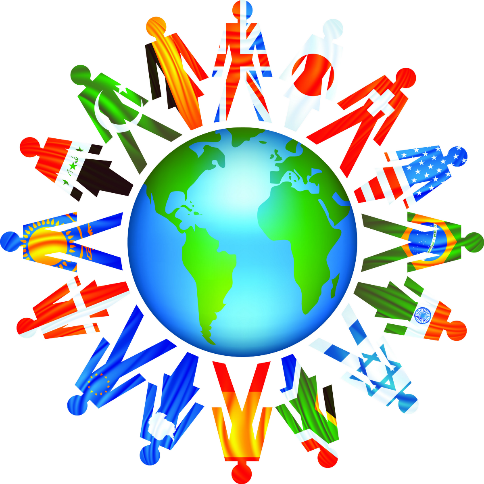 «Комикс» - “comic” (смешной)
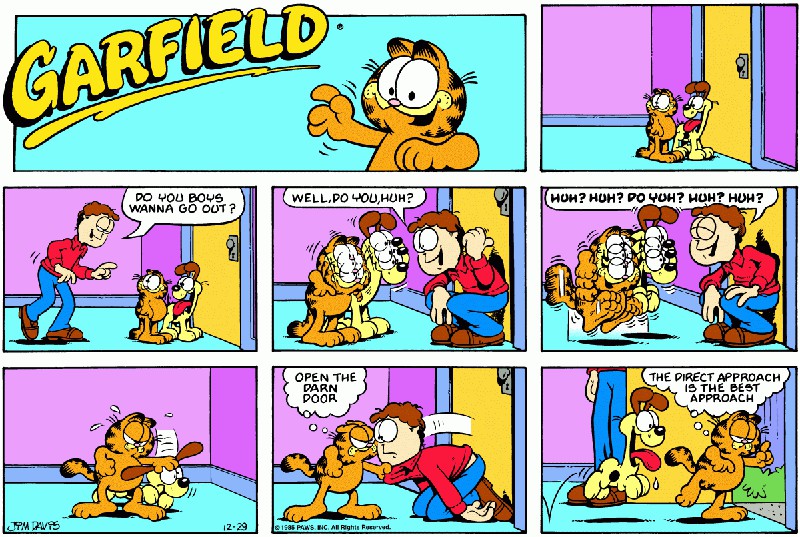 Преимущества:

возможность описать сложную историю с помощью картинок;

активировать не только лексику, но и грамматику;

сделать наглядными персонажей и оживить их с помощью реплик;

показать социокультурные аспекты в действии;

работа по комиксам может быть не только индивидуальная, но парная и групповая.
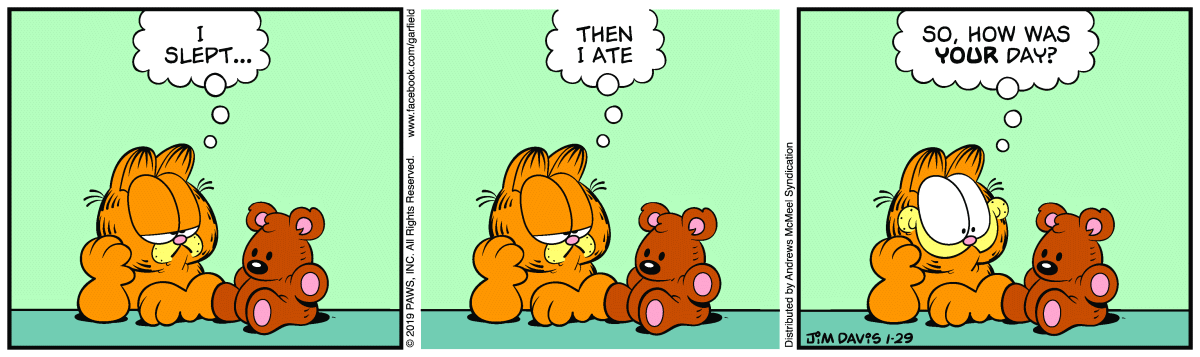 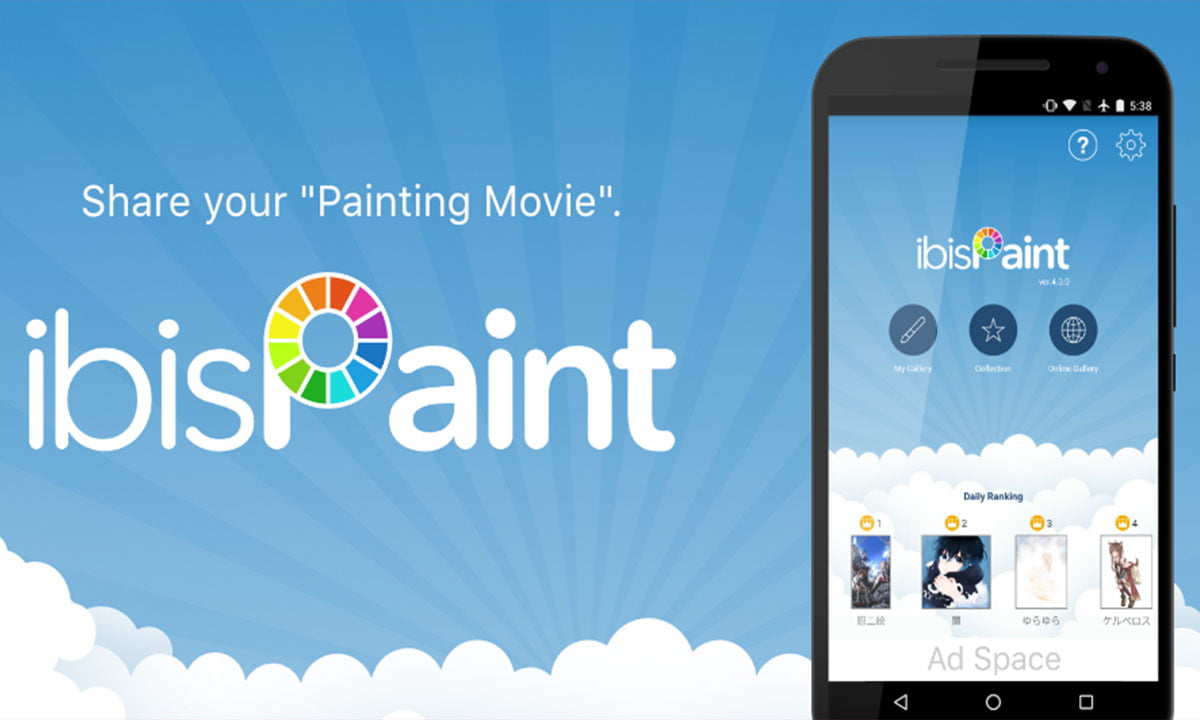 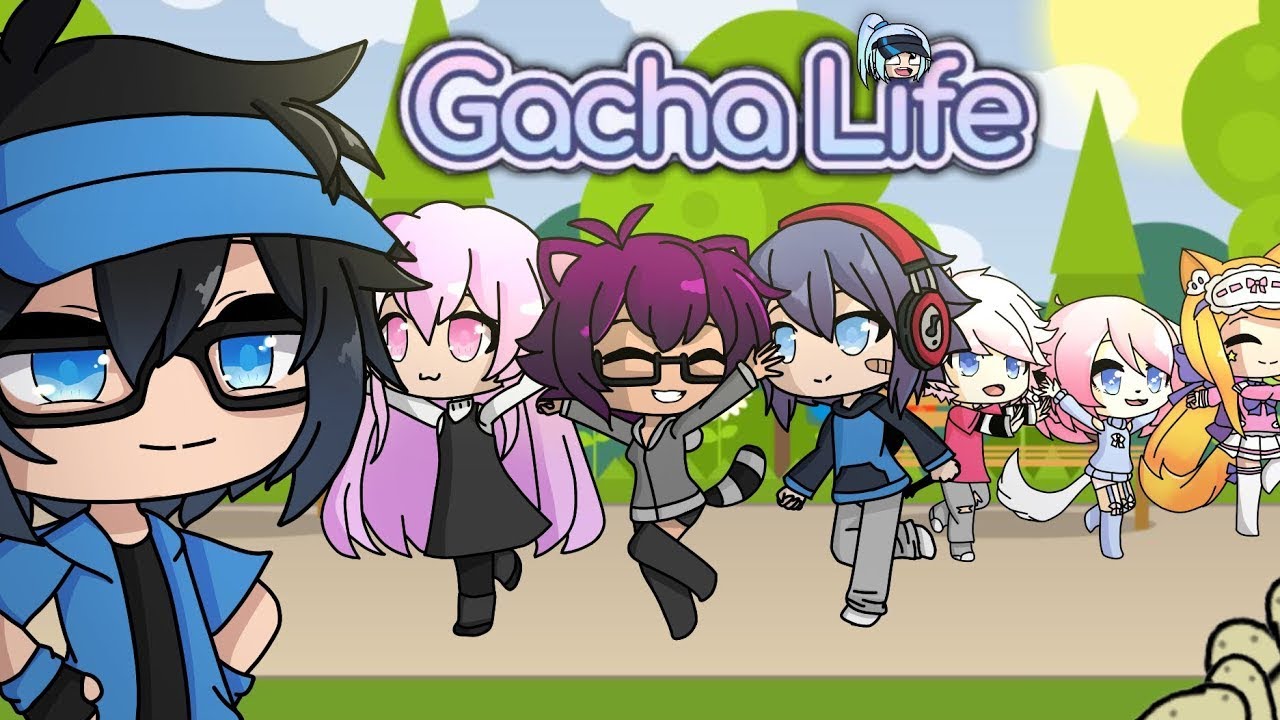 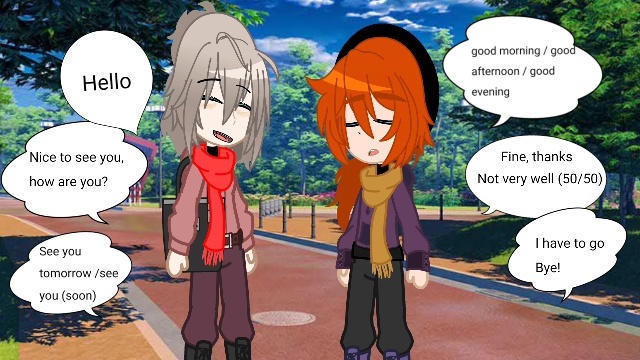 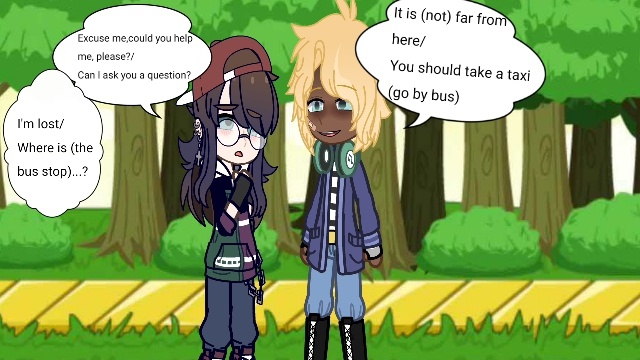 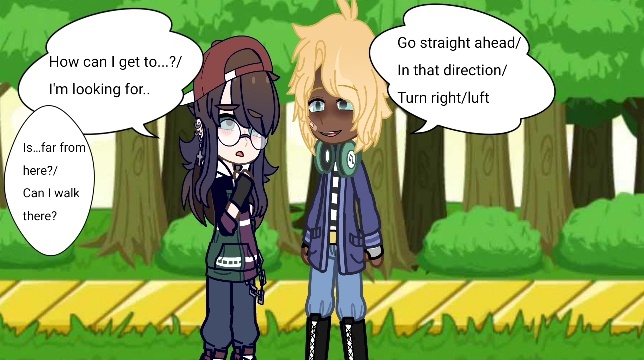 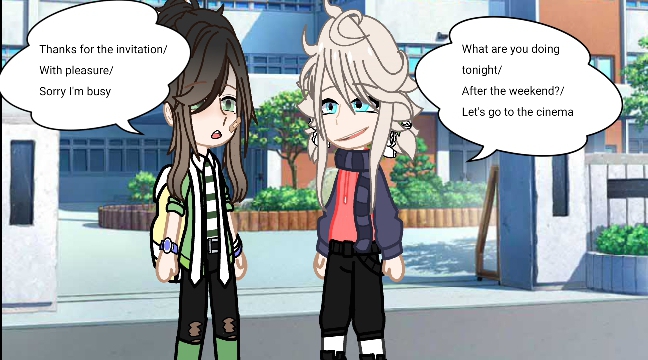 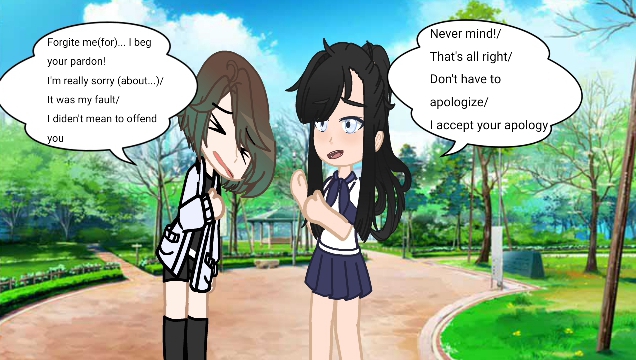 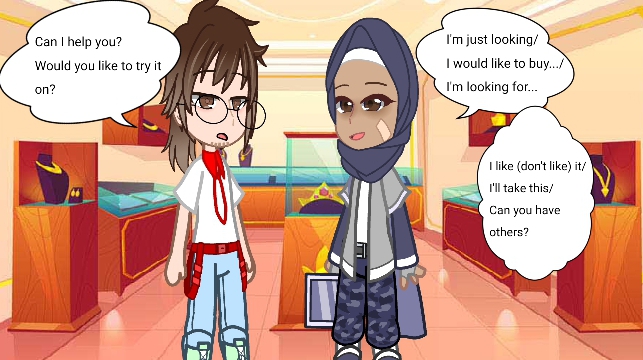 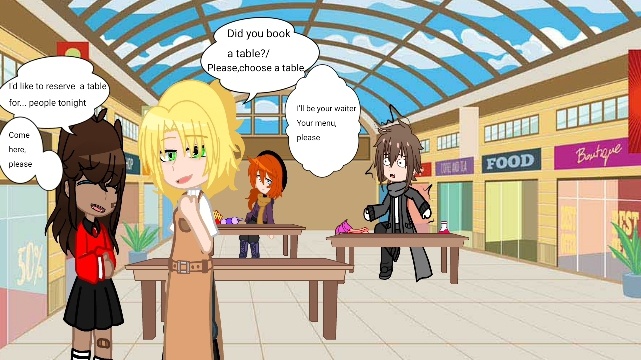 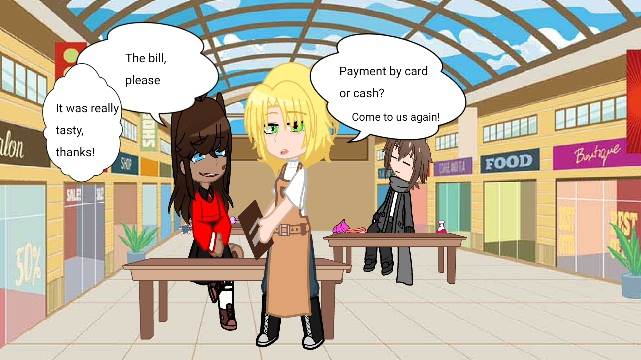 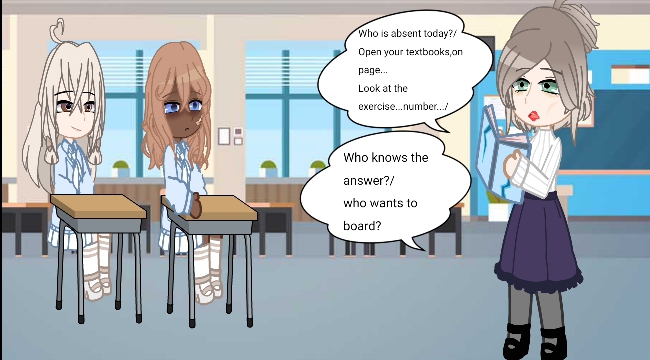 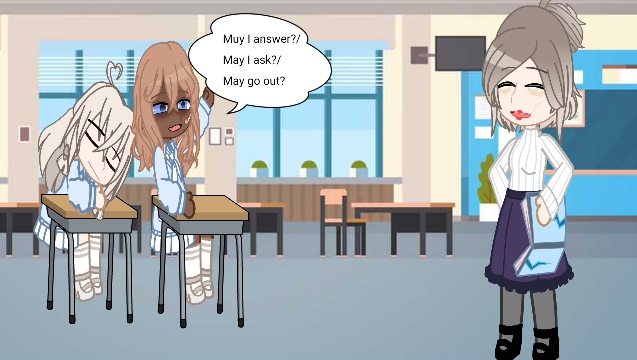 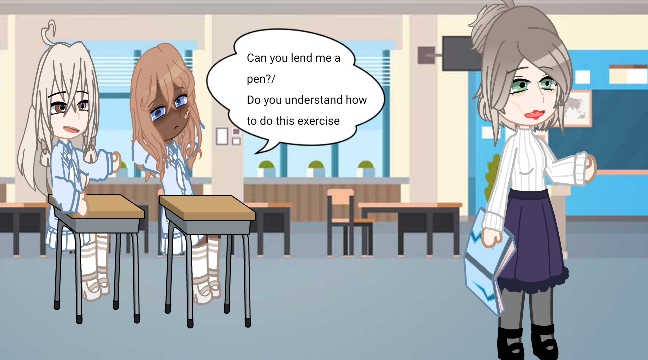 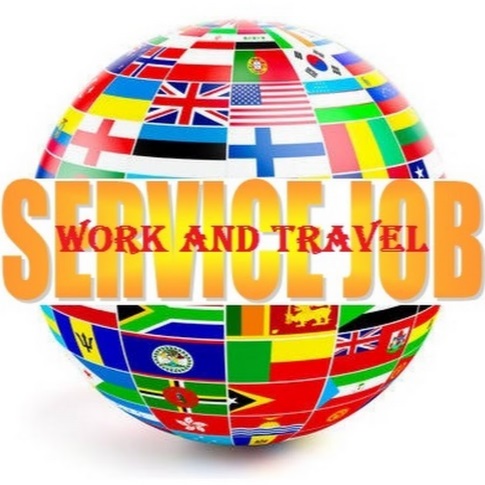 Thank you for attention!
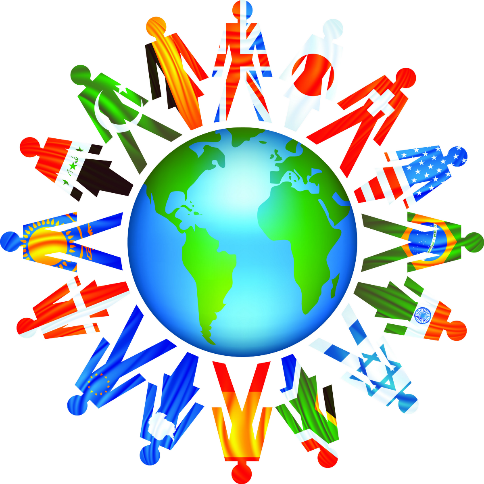